Deep neural networks with multiplication layers
Slavomír Holenda
Implementation of a multi-layer model of the summation and Quasi layers of the neural network
Backpropagation of error
Activation
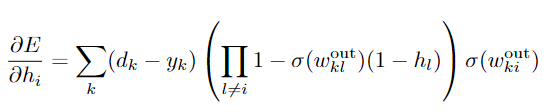 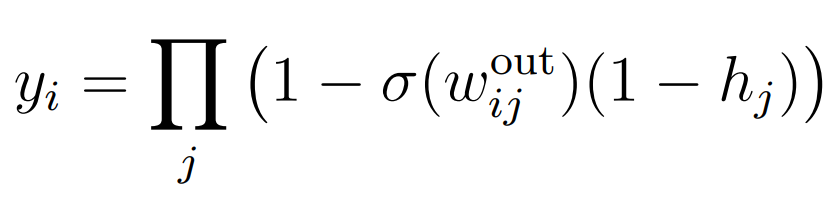 Polynomial function with one non-linear parameter that has some properties of exponentiation [1]
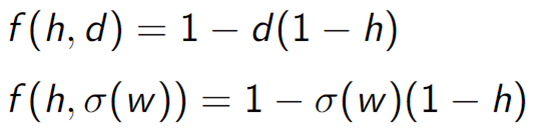 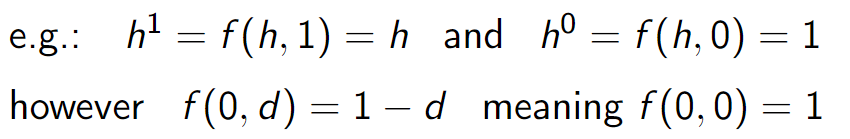 [1] Malinovská, K., Holenda, S., Malinovský, Ľ. (2023). QuasiNet: A Neural Network with Trainable Product Layers. Artificial Neural Networks and Machine Learning – ICANN 2023. ICANN 2023. Lecture Notes in Computer Science, vol 14258. Springer, Cham. https://doi.org/10.1007/978-3-031-44192-9_32
2 spirals dataset with avg ACC 98.275%
4 models reached ACC 100%
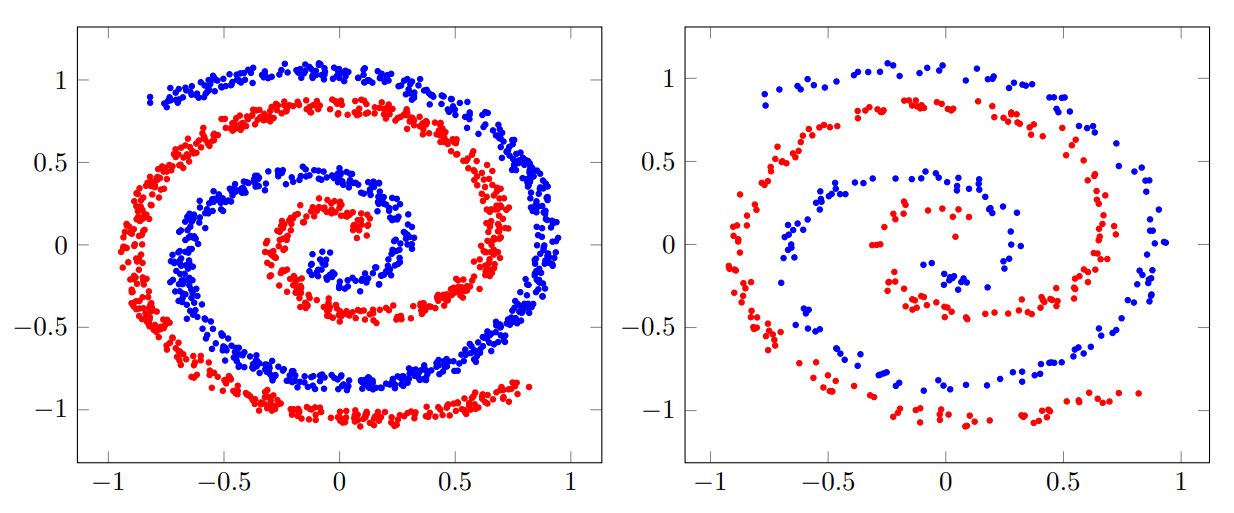 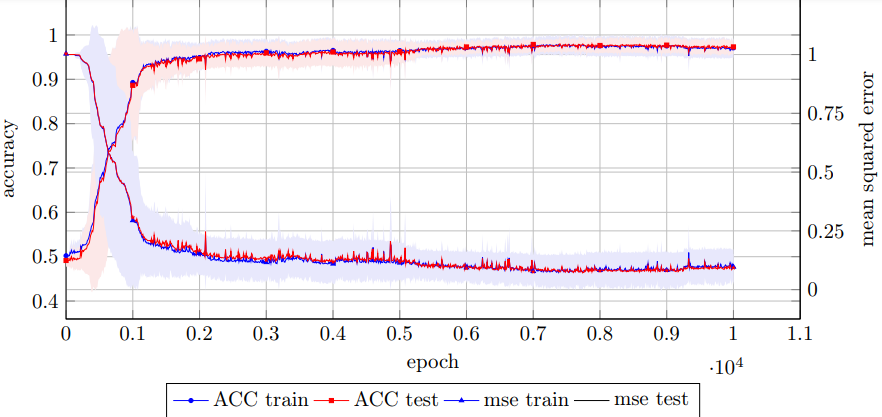 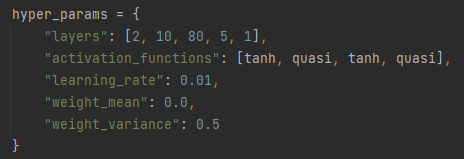 XOR data transformation
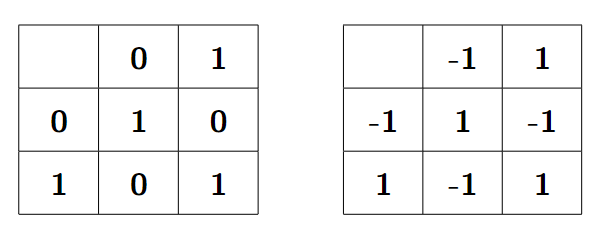 Parity performance
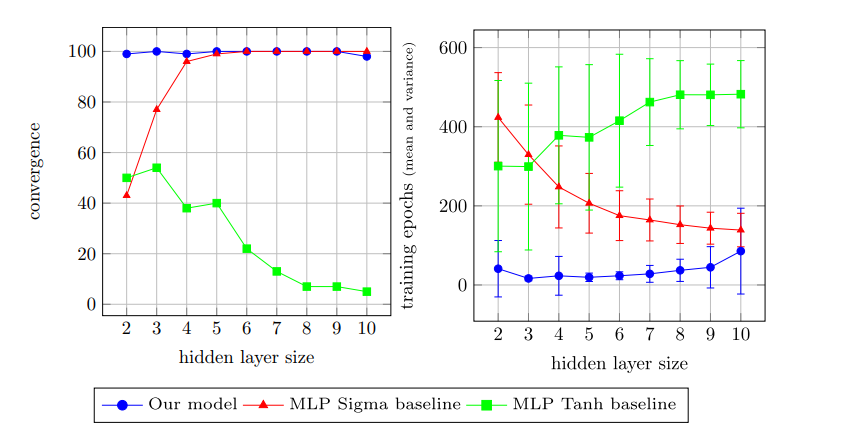 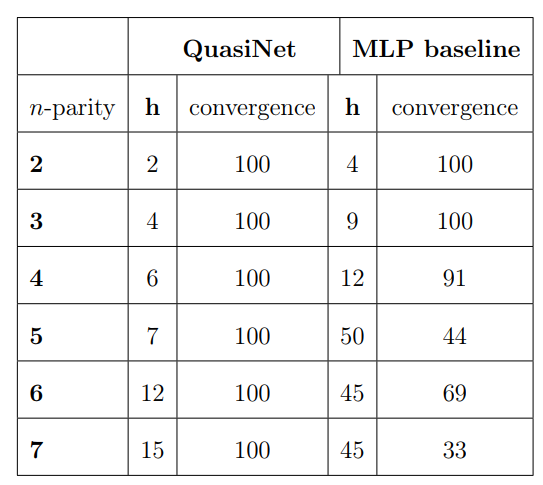 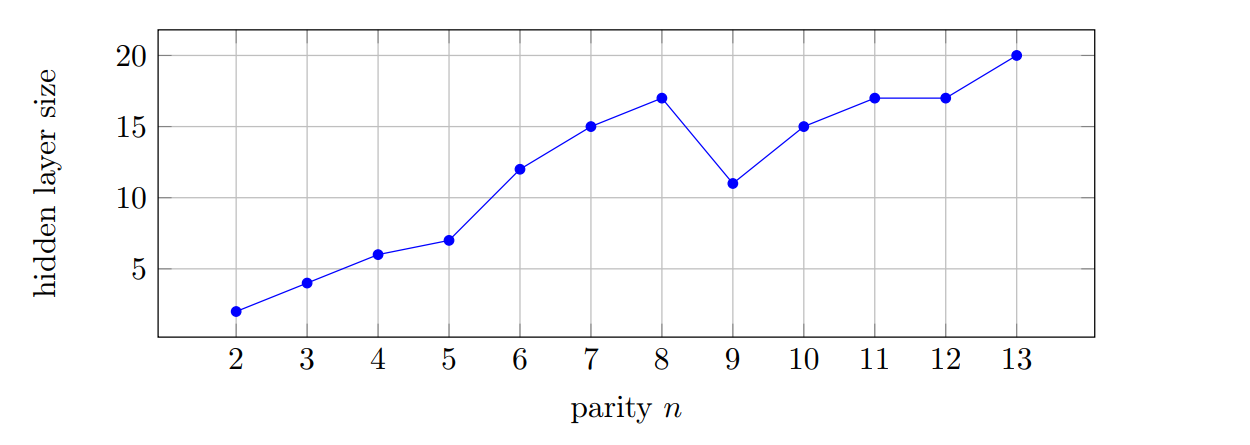 Architectures with 1 hidden layer on parity 7
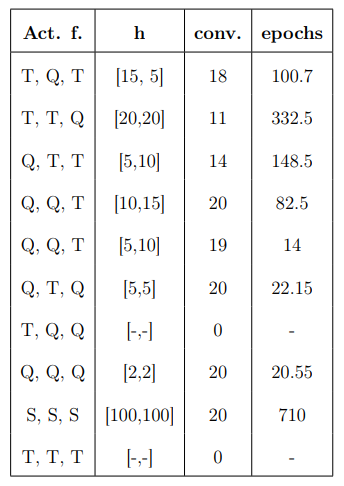 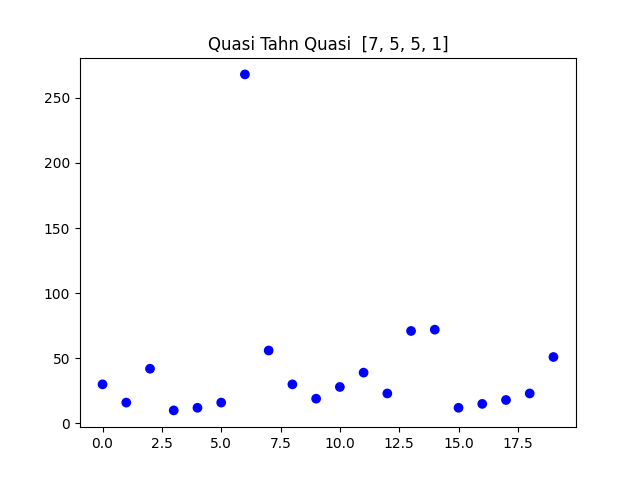 More neurons == better performance?parity 8
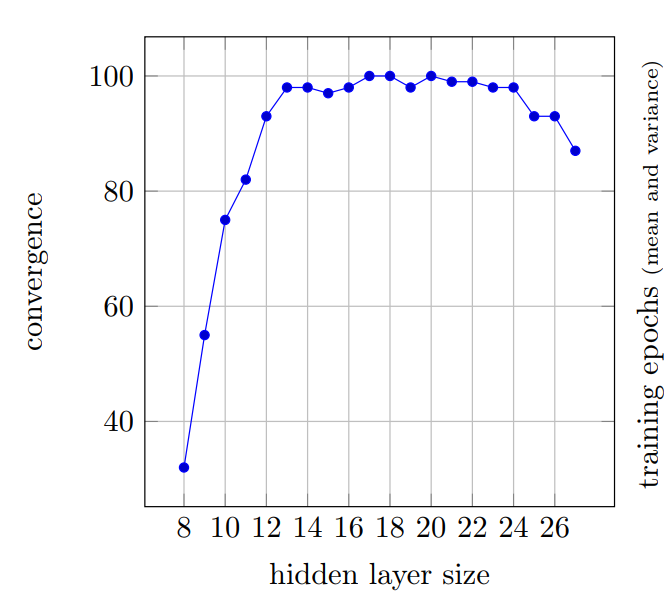 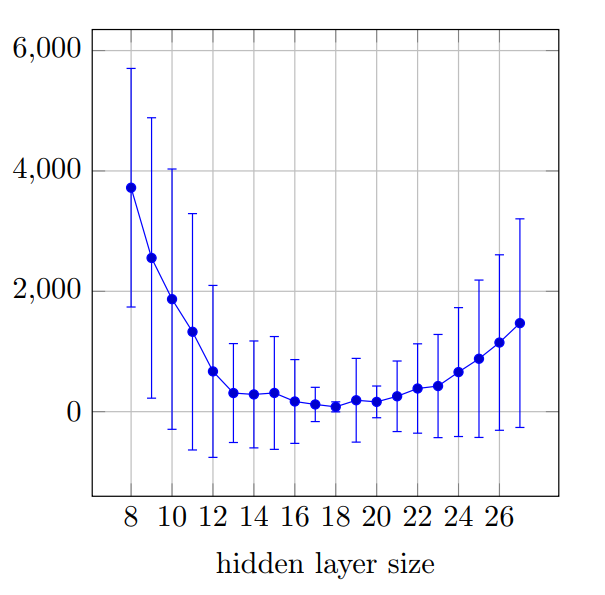 Papers:
Efficient Higher-order Neural Networks for Classification and Function Approximationhttps://www.researchgate.net/publication/2793545_Efficient_Higher-order_Neural_Networks_for_Classification_and_Function_Approximation 

Detecting Wearable Objects via Transfer Learning 
https://cogsci.fmph.uniba.sk/~rebrova/files/kraus2019.pdf

Deep Learning Ian Goodfellow and Yoshua Bengio and Aaron Courville
https://www.deeplearningbook.org